Synchronization
Synchronization
Threads cooperate in multithreaded programs in several ways:

Access to shared state
e.g., multiple threads accessing a memory cache in a Web server
To coordinate their execution
e.g., Pressing stop button on browser cancels download of current page
“stop button thread” has to signal the “download thread”

For correctness, we have to control this cooperation
Must assume threads interleave executions arbitrarily and at different rates
scheduling is not under application’s control
We control cooperation using synchronization
enables us to restrict the interleaving of executions
Shared Resources
We’ll focus on coordinating access to shared resources
Basic problem:
Two concurrent threads are accessing a shared variable
If the variable is read/modified/written by both threads, then access to the variable must be controlled
Otherwise, unexpected results may occur
We’ll look at:
Mechanisms to control access to shared resources
Low-level mechanisms: locks
Higher level mechanisms: mutexes, semaphores, monitors, and condition variables
Patterns for coordinating access to shared resources
bounded buffer, producer-consumer, …
This stuff is complicated and rife with pitfalls
Shared Variable Example
Suppose we implement a function to withdraw moneyfrom a bank account:

int withdraw(account, amount) {
  balance = get_balance(account);
  balance = balance - amount;
  put_balance(account, balance);
  return balance;
}

Now suppose that you and your friend share a bank account with a balance of 1000.00TL
What happens if you both go to separate ATM machines, and simultaneously withdraw 100.00TL from the account?
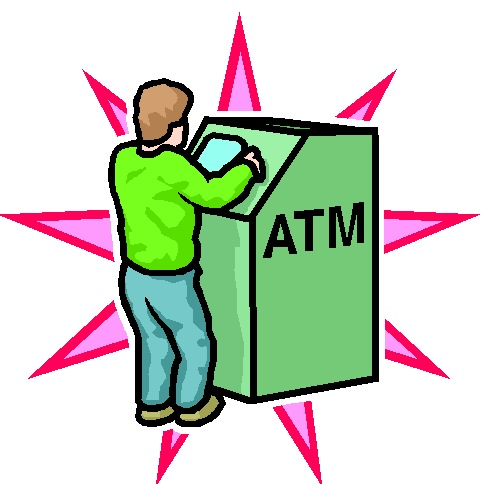 int withdraw(account, amount) {
  balance = get_balance(account);
  balance -= amount;
  put_balance(account, balance);
  return balance;
}
int withdraw(account, amount) {
  balance = get_balance(account);
  balance -= amount;
  put_balance(account, balance);
  return balance;
}
Example continued
We represent the situation by creating a separate thread for each ATM user doing a withdrawal
Both threads run on the same bank server system

Thread 1                                                    Thread 2






What’s the problem with this?
What are the possible balance values after each thread runs?
balance = get_balance(account);
balance -= amount;
put_balance(account, balance);
put_balance(account, balance);
Interleaved Execution
The execution of the two threads can be interleaved
Assume preemptive scheduling
Each thread can context switch after each instruction
We need to worry about the worst-case scenario!









What’s the account balance after this sequence?
And who's happier, the bank or you???
balance = get_balance(account);
balance -= amount;
Execution sequence
as seen by CPU
context switch
context switch
balance = get_balance(account);
balance -= amount;
put_balance(account, balance);
put_balance(account, balance);
Interleaved Execution
The execution of the two threads can be interleaved
Assume preemptive scheduling
Each thread can context switch after each instruction
We need to worry about the worst-case scenario!









What’s the account balance after this sequence?
And who's happier, the bank or you???
Balance = 1000TL
balance = get_balance(account);
balance -= amount;
Local = 900TL
Execution sequence
as seen by CPU
Local = 900TL
Balance = 900TL
Balance = 900TL!
Race Conditions
A race occurs when correctness of the program depends on one thread reaching point x before another thread reaches point y
The problem is that two concurrent threads access a shared resource without any synchronization
This is called a race condition
The result of the concurrent access is non-deterministic
Result depends on:
Timing
When context switches occurred
Which thread ran at context switch
What the threads were doing
We need mechanisms for controlling access to shared resources in the face of concurrency
This allows us to reason about the operation of programs
Essentially, we want to re-introduce determinism into the thread's execution
Synchronization is necessary for any shared data structure
buffers, queues, lists, hash tables, …
Which resources are shared?
Local variables in a function are not shared
They exist on the stack, and each thread has its own stack
You can't safely pass a pointer from a local variable to another thread
Why?
Global variables are shared
Stored in static data portion of the address space
Accessible by any thread
Dynamically-allocated data is shared
Stored in the heap, accessible by any thread
(Reserved for OS)
Unshared
Stack for thread 0
Stack for thread 1
Stack for thread 2
Shared
Heap
Uninitialized vars
(BSS segment)
Initialized vars
(data segment)
Code
(text segment)
Thread 1
Mutual Exclusion
We want to use mutual exclusion to synchronize access to shared resources
Meaning: When only one thread can access a shared resource at a time.
Code that uses mutual exclusion to synchronize its execution is called a critical section
Only one thread at a time can execute code in the critical section
All other threads are forced to wait on entry
When one thread leaves the critical section, another can enter
Critical Section
(modify account balance)
Thread 1
Thread 2
Mutual Exclusion
We want to use mutual exclusion to synchronize access to shared resources
Meaning: When only one thread can access a shared resource at a time.
Code that uses mutual exclusion to synchronize its execution is called a critical section
Only one thread at a time can execute code in the critical section
All other threads are forced to wait on entry
When one thread leaves the critical section, another can enter
Critical Section
(modify account balance)
2nd thread must wait
for critical section to clear
Thread 1
Thread 2
Mutual Exclusion
We want to use mutual exclusion to synchronize access to shared resources
Meaning: When only one thread can access a shared resource at a time.

Code that uses mutual exclusion to synchronize its execution is called a critical section
Only one thread at a time can execute code in the critical section
All other threads are forced to wait on entry
When one thread leaves the critical section, another can enter
Critical Section
(modify account balance)
1st thread leaves critical section
2nd thread free to enter
Critical Section Requirements
Mutual exclusion
At most one thread is currently executing in the critical section
Progress
If thread T1 is outside the critical section, then T1 cannot prevent T2 from entering the critical section
Bounded waiting (no starvation)
If thread T1 is waiting on the critical section, then T1 will eventually enter the critical section
Assumes threads eventually leave critical sections
Performance
The overhead of entering and exiting the critical section is small with respect to the work being done within it
Locks
A lock is a object (in memory) that provides the following two operations:
lock(): a thread calls this before entering a critical section
May require waiting to enter the critical section
unlock() : a thread calls this after leaving a critical section
Allows another thread to enter the critical section

A call to lock()must have a corresponding call to unlock()
Between lock() and unlock(), the thread holds the lock
lock() does not return until the caller holds the lock
At most one thread can hold a lock at a time (usually!)
We'll talk about the exceptions later...
What can happen if lock() and unlock() calls are not paired?
int withdraw(account, amount) {
  lock(lockvar);
  balance = get_balance(account);
  balance -= amount;
  put_balance(account, balance);
  unlock(lockvar);
  return balance;
}
critical
section
Using Locks
lock(lockvar);
balance = get_balance(account);
balance -= amount;
lock(lockvar);
put_balance(account, balance);
unlock(lockvar);
balance = get_balance(account);
balance -= amount;
put_balance(account, balance);
unlock(lockvar);
Execution with Locks
Thread 1 runs
Thread 2 waits on lock
Thread 1 completes
Thread 2 resumes
What happens when the blue thread tries to lock?
The caller busy waits
for the lock to be released
Spinlocks
Very simple way to implement a lock:








Why doesn't this work?
Where is the race condition?
struct lock_type {
  int held = 0;
} lockvar;
void lock(lockvar) {
   while (lockvar->held);
   lockvar->held = 1;
}
void unlock(lockvar) {
  lockvar->held = 0;
}
What can happen if there
is a context switch here?
Implementing Spinlocks
Problem is that the internals of the lock/unlock have critical sections too!
The lock( ) and unlock( ) actions must be atomic
Atomic means that the code cannot be interrupted during execution
“All or nothing” execution
struct lock_type {
  int held = 0;
} lockvar;
void lock(lockvar) {
   while (lockvar->held);
   lockvar->held = 1;
}
void unlock(lockvar) {
  lockvar->held = 0;
}
Implementing Spinlocks
Problem is that the internals of the lock/unlock have critical sections too!
The lock( ) and unlock( ) actions must be atomic
Atomic means that the code cannot be interrupted during execution
“All or nothing” execution
struct lock_type {
  int held = 0;
} lockvar;
void lock(lockvar) {
   while (lockvar->held);
   lockvar->held = 1;
}
void unlock(lockvar) {
  lockvar->held = 0;
}
This sequence needs
to be atomic
spinlock example - race
int lockvar=0;

int main(int argc, char *argv[]) {
	…...
	for (i=0; i < nthreads; i++) {    
		p[i] = i;    
		pthread_create(&t[i], NULL, increment, (void *) &p[i]);  
	}  
	for (i=0; i < nthreads; i++) {
		pthread_join(t[i], NULL);  
	}  

	printf("Expected: %d, Result: %d\n", nthreads*INCR, x);  
	return 0;
}
void *increment(void *p){  
	int n = * (int *)p;  int i;  
	for (i=0; i < INCR; i++) {    
		lock(&lockvar);    
		x = x + 1;    
		unlock(&lockvar);  
	}  
	printf("%d finished\n", n);
}
spinlock example - race
void lock(int *lockvar) {  
	while (*lockvar)    
		/*  nothing */ ;  
/* race condition between the test and the following assignment */  
	*lockvar = 1;
}
void unlock(int *lockvar) {  
	*lockvar = 0;
}
./spinlock-race
0 finished
1 finished
Expected: 2000000, Result: 1062983

./spinlock-race
0 finished
1 finished
Expected: 2000000, Result: 1060825
Implementing Spinlocks
Problem is that the internals of the lock/unlock have critical sections too!
The lock() and unlock() actions must be atomic
Atomic means that the code cannot be interrupted during execution
“All or nothing” execution
Doing this requires help from hardware!
Disabling interrupts
Why does this prevent a context switch from occurring?
Atomic instructions – CPU guarantees entire action will execute atomically
Compare-and-exchange
Test-and-set
Disabling Interrupts
struct lock_type {  
  // Note – no state!
}
void lock() {
   cli();   // disable interrupts
}
void unlock() {
   sti();   // re-enable interupts
}
An alternative to spinlocks:








Can two threads disable/re-enable interrupts at the same time?
What's wrong with this approach?
Disabling Interrupts
An alternative to spinlocks:








Can two threads disable/re-enable interrupts at the same time?
What's wrong with this approach?
Can only be implemented at kernel level (why?)
Inefficient on a multiprocessor system (why?)
All locks in the system are mutually exclusive
No separation between different locks for different bank accounts
struct lock_type {  
  // Note – no state!
}
void lock() {
   cli();   // disable interrupts
}
void unlock() {
   sti();   // re-enable interupts
}
x86: cmpxchg—Compare and Exchange
cmpxchg src, dest; 
Dest: register or memory
Compares the value in the AL, AX, EAX, or RAX register with the destination operand. 
If the two values are equal, the source operand is loaded into the destination operand. 
Otherwise, the destination operand is loaded into the AL, AX, EAX or RAX register. 
This instruction can be used with a LOCK prefix to allow the instruction to be executed atomically.
This can have a large performance penalty.
spinlock example – no race
int cmpxchg(int *ptr, int old, int new) {  
	/* compare eax (old) to *ptr     
	if same, move (new) value to *ptr           
	else move *ptr to eax (old) */  
	
	asm volatile("lock; cmpxchgl %2,%1"         \
	      : "+a" (old), "+m" (*ptr)   \
	      : "r" (new)       \
	      : "memory");  
	return old;
}
void lock(int *lockvar) {  
	/* while lockvars value is 1     
	spinlock, until lockvar is 0,     
	then atomically set it to 1 */  
	while (cmpxchg(lockvar, 0, 1))    
	/*  nothing */ ;
}
void unlock(int *lockvar) {  
	*lockvar = 0;
}
Assembler Instructions with C Expression Operands
asm [volatile] ( AssemblerTemplate 
	: OutputOperands 
	[ : InputOperands 
	[ : Clobbers ] ])
Volatile: The typical use of extended asm statements is to manipulate input values to produce output values. However, your asm statements may also produce side effects. If so, you may need to use the volatile qualifier to disable certain optimizations. 
Assembler Template: This is a literal string that is the template for the assembler code. It is a combination of fixed text and tokens that refer to the input, output, and goto parameters. 
Output Operands: A comma-separated list of the C variables modified by the instructions in the Assembler Template. An empty list is permitted. 
Input Operands: A comma-separated list of C expressions read by the instructions in the Assembler Template. An empty list is permitted. 
Clobbers: A comma-separated list of registers or other values changed by the Assembler Template, beyond those listed as outputs. An empty list is permitted.
https://gcc.gnu.org/onlinedocs/gcc/Extended-Asm.html
Spinlocks in x86 -  Assembly
locked: ; The lock variable. 1 = locked, 0 = unlocked. 
dd 0 

spin_lock: 
mov eax, 1 ; Set the EAX register to 1. 
xchg eax, [locked] ; Atomically swap the EAX register with 
          ; the lock variable. 
          ; This will always store 1 to the lock, leaving 
          ; the previous value in the EAX register. 
test eax, eax ; Test EAX with itself. Among other things, this will 
          ; set the processor's Zero Flag if EAX is 0. 
          ; If EAX is 0, then the lock was unlocked and 
          ; we just locked it. 
          ; Otherwise, EAX is 1 and we didn't acquire the lock. 
jnz spin_lock ; Jump back to the MOV instruction if the Zero Flag is 
          ; not set; the lock was previously locked, and so 
          ; we need to spin until it becomes unlocked. ret 
          ; The lock has been acquired, return to the calling 
          ; function.
spin_unlock: 
mov eax, 0 ; Set the EAX register to 0. 
xchg eax, [locked] ; Atomically swap the EAX register with 
            ; the lock variable. 
ret ; The lock has been released.
spinlock example - cmpxchg
> ./spinlock-cmpxchg
0 finished
1 finished
Expected: 2000000, Result: 2000000

> ./spinlock-cmpxchg
0 finished
1 finished
Expected: 2000000, Result: 2000000
Problems with spinlocks
Horribly wasteful!
Threads waiting for the lock spin on the CPU
Eats up lots of cycles, slows down progress of other threads
Note that other threads can still run ... how?
What happens if you have a lot of threads trying to lock?




Only want spinlocks as primitives to build higher-level synchronization constructs
Thread 1
Thread 0
Thread 2
Thread 3
Thread 4
Thread 5
Critical 
section
Processes/
Threads
spinlocking
spinlocking
spinlocking
spinlocking
spinlocking
Wasting CPU time that could be used by the thread in its critical section.
Peterson’s Algorithm (for two threads/processes)
int flag[2] = {0,0};
int turn = 0;

void plock(int id) {  
	int other = !id;  
	flag[id] = 1;  
	turn = other;  
	while (flag[other] && turn == other) {  
	};
}

void punlock(int id) {  
	flag[id] = 0;
}
An algorithmic solution to a seemingly unsolvable problem!
Peterson’s Algorithm
turn : indicates whose turn is it to enter critical section. 
If turn==i thread Ti is allowed to get in.
flag[2]: indicates if thread Ti is ready to enter critical section. 
If flag[i]is set, then Ti is ready to enter critical section.
int flag[2] = {0,0};
int turn = 0;
Thread 1
Thread 0
void plock(int id) {  
	int other = !id;  
	flag[id] = 1;  
	turn = other;  
	while (flag[other] && turn == other) {  
	};
}

void punlock(int id) {  
	flag[id] = 0;
}
void plock(int id) {  
	int other = !id;  
	flag[id] = 1;  
	turn = other;  
	while (flag[other] && turn == other) {  
	};
}

void punlock(int id) {  
	flag[id] = 0;
}
0
0
0
flag
turn
Shared variable
Peterson’s Algorithm
turn : indicates whose turn is it to enter critical section. 
If turn==i thread Ti is allowed to get in.
flag[2]: indicates if thread Ti is ready to enter critical section. 
If flag[i] is set, then Ti is ready to enter critical section.
int flag[2] = {0,0};
int turn = 0;
Thread 1
Thread 0
void plock(0) {  
	int other = 1;  
	flag[0] = 1;  
	turn = 1;  
	while (flag[1] && turn == 1) {  
	};
}

void punlock(0) {  
	flag[0] = 0;
}
void plock(1) {  
	int other = 0;  
	flag[1] = 1;  
	turn = 0;  
	while (flag[0] && turn == 0) {  
	};
}

void punlock(1) {  
	flag[1] = 0;
}
0
0
flag
0
turn
1
1
1
1
0
1
1
1
0
0
0
1
1
1
1
Both Thread 0 and Thread 1 are ready to enter critical section.
Race to update turn! Thread 1 writes FIRST, Thread 0 writes second.
Thread 0 loses and starts spinlocking! Thread 1 enters critical section.
Thread 1 unlocks. Thread 0 stops spinlocking and enters critical section.
Thread 0 unlocks.
Peterson’s Algorithm
turn : indicates whose turn is it to enter critical section. 
If turn==i thread Ti is allowed to get in.
flag[2]: indicates if thread Ti is ready to enter critical section. 
If flag[i] is set, then Ti is ready to enter critical section.
int flag[2] = {0,0};
int turn = 0;
Thread 1
Thread 0
void plock(0) {  
	int other = 1;  
	flag[0] = 1;  
	turn = 1;  
	while (flag[1] && turn == 1) {  
	};
}

void punlock(0) {  
	flag[0] = 0;
}
void plock(1) {  
	int other = 0;  
	flag[1] = 1;  
	turn = 0;  
	while (flag[0] && turn == 0) {  
	};
}

void punlock(1) {  
	flag[1] = 0;
}
0
0
flag
0
turn
1
1
1
0
0
1
1
1
1
0
0
0
0
0
0
Both Thread 0 and Thread 1 are ready to enter critical section.
Race to update turn! Thread 0 writes FIRST, Thread 1 writes last.
Thread 1 loses and starts spinlocking! Thread 0 enters critical section.
Thread 0 unlocks. Thread 1 stops spinlocking and enters critical section.
Thread 1 unlocks.
Peterson’s Algorithm - discussion
int flag[2] = {0,0};
int turn = 0;

void plock(int id) {  
	int other = !id;  
	flag[id] = 1;  
	turn = other;  
	while (flag[other] && turn == other) {  
	};
}

void punlock(int id) {  
	flag[id] = 0;
}
Mutual Exclusion: Only one thread Ti (the one which set turn=i first) enters the critical section.
Progress: If thread T1 is not in critical section then flag[1] = 0. Therefore while loop of T0 quits immediately and T0 can get into its critical section. And vice versa..
Bounded waiting: Thread Ti keeps waiting in spinlocking only while the other thread is in its critical section.
Performance: Uses spinlocking for waiting
Peterson’s Algorithm - discussion
int flag[2] = {0,0};
int turn = 0;

void plock(int id) {  
	int other = !id;  
	flag[id] = 1;  
	turn = other;  
	while (flag[other] && turn == other) {  
	};
}

void punlock(int id) {  
	flag[id] = 0;
}
No strict alternation is required between threads.  That is, T0,T0,T0,T1,T1 is doable.
Requires that threads alternate between critical and remainder sections.
Can be extended to n threads, only if n is known apriori (in advance). How?
Also works for processes.
Peterson’s Algorithm - discussion
int flag[2] = {0,0};
int turn = 0;

void plock(int id) {  
	int other = !id;  
	flag[id] = 1;  
	turn = other;  
	while (flag[other] && turn == other) {  
	};
}

void punlock(int id) {  
	flag[id] = 0;
}
Prone to priority inversion:
  Assume that T0 has a higher priority than T1.
  When T1 is in its critical section, T0 may get scheduled to do spinlocking.
  T1 never gets scheduled to finish its critical section and both threads end up waiting.
Prority inversion will be covered in detail in subsequent lectures.
Thread 1
unlocked
Lock state
Mutexes – Blocking Locks
Really want a thread waiting to enter a critical section to block
Put the thread to sleep until it can enter the critical section
Frees up the CPU for other threads to run
Straightforward to implement using our TCB queues!
???
1) Check lock state
Ø
Lock wait queue
Thread 1
locked
Lock state
Mutexes – Blocking Locks
Really want a thread waiting to enter a critical section to block
Put the thread to sleep until it can enter the critical section
Frees up the CPU for other threads to run
Straightforward to implement using our TCB queues!
1) Check lock state
2) Set state to locked
3) Enter critical section
Ø
Lock wait queue
Thread 2
Thread 1
locked
Lock state
Mutexes – Blocking Locks
Really want a thread waiting to enter a critical section to block
Put the thread to sleep until it can enter the critical section
Frees up the CPU for other threads to run
Straightforward to implement using our TCB queues!
???
1) Check lock state
Ø
Lock wait queue
Thread 2
Thread 1
locked
Lock state
Thread 2
Mutexes – Blocking Locks
Really want a thread waiting to enter a critical section to block
Put the thread to sleep until it can enter the critical section
Frees up the CPU for other threads to run
Straightforward to implement using our TCB queues!
1) Check lock state
2) Add self to wait queue (sleep)
Ø
Lock wait queue
Thread 3
Thread 1
locked
Lock state
Thread 2
Thread 3
Mutexes – Blocking Locks
Really want a thread waiting to enter a critical section to block
Put the thread to sleep until it can enter the critical section
Frees up the CPU for other threads to run
Straightforward to implement using our TCB queues!
???
1) Check lock state
2) Add self to wait queue (sleep)
Lock wait queue
Thread 1
locked
Lock state
Thread 2
Thread 3
Mutexes – Blocking Locks
Really want a thread waiting to enter a critical section to block
Put the thread to sleep until it can enter the critical section
Frees up the CPU for other threads to run
Straightforward to implement using our TCB queues!
1) Thread 1 finishes critical section
Lock wait queue
Thread 3
Thread 1
unlocked
Lock state
Thread 2
Thread 3
Mutexes – Blocking Locks
Really want a thread waiting to enter a critical section to block
Put the thread to sleep until it can enter the critical section
Frees up the CPU for other threads to run
Straightforward to implement using our TCB queues!
1) Thread 1 finishes critical section
2) Reset lock state to unlocked
3) Wake one thread from wait queue
Lock wait queue
Thread 3
locked
Lock state
Thread 2
Mutexes – Blocking Locks
Really want a thread waiting to enter a critical section to block
Put the thread to sleep until it can enter the critical section
Frees up the CPU for other threads to run
Straightforward to implement using our TCB queues!
Thread 3 can now grab lock and
enter critical section
Lock wait queue
Limitations of locks
Locks are great, and simple. What can they not easily accomplish?
What if you have a data structure where it's OK for many threads to read the data, but only one thread to write the data?
Bank account example.
Locks only let one thread access the data structure at a time.
Limitations of locks
Locks are great, and simple. What can they not easily accomplish?
What if you have a data structure where it's OK for many threadsto read the data, but only one thread to write the data?
Bank account example.
Locks only let one thread access the data structure at a time.
What if you want to protect access to two (or more) data structures at a time?
e.g., Transferring money from one bank account to another.
Simple approach: Use a separate lock for each.
What happens if you have transfer from account A -> account B, at the same time as transfer from account B -> account A?
Hmmmmm ... tricky.
We will get into this next time.
Now..
Higher level synchronization primitives: 
How do to fancier stuff than just locks
Semaphores, monitors, and condition variables
Implemented using basic locks as a primitive
Allow applications to perform more complicated coordination schemes